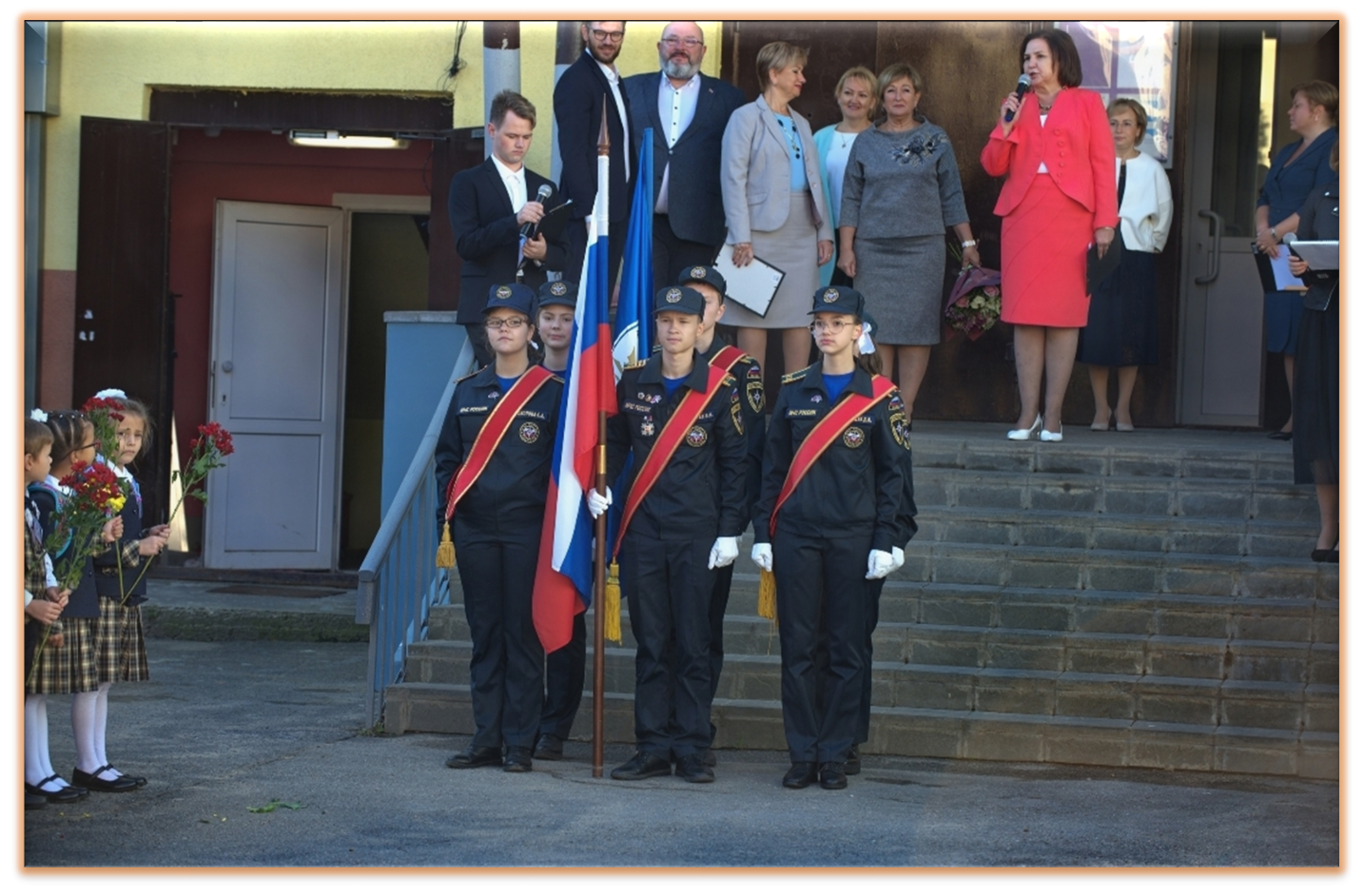 Видеоэкскурсия «Торжественная линейка
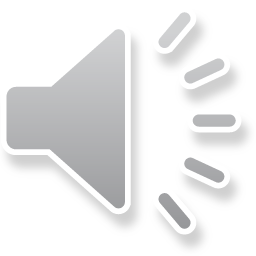 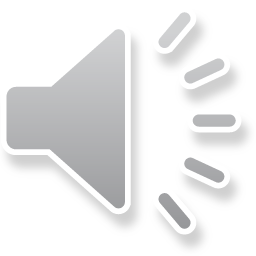 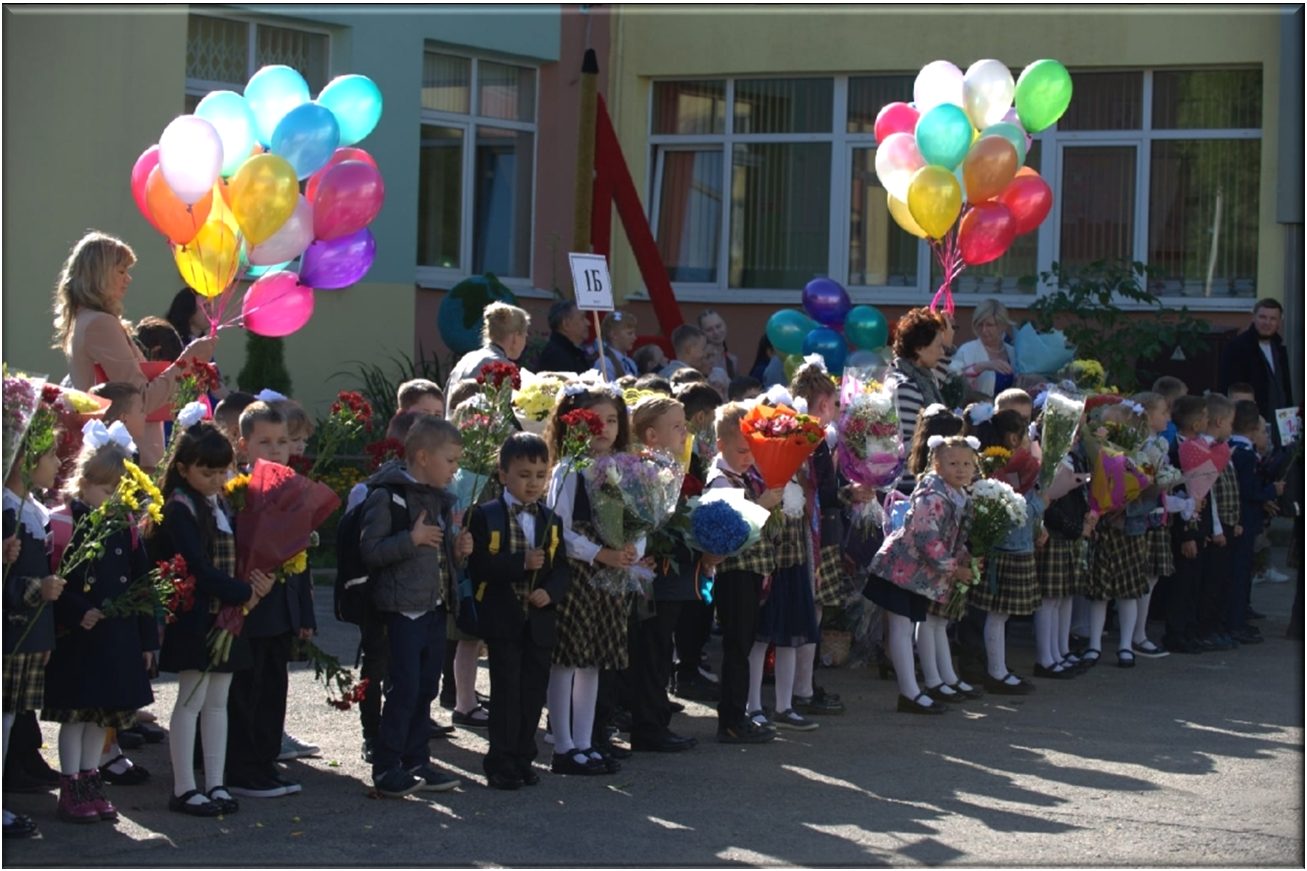 День знаний – это праздник для всех учеников школы
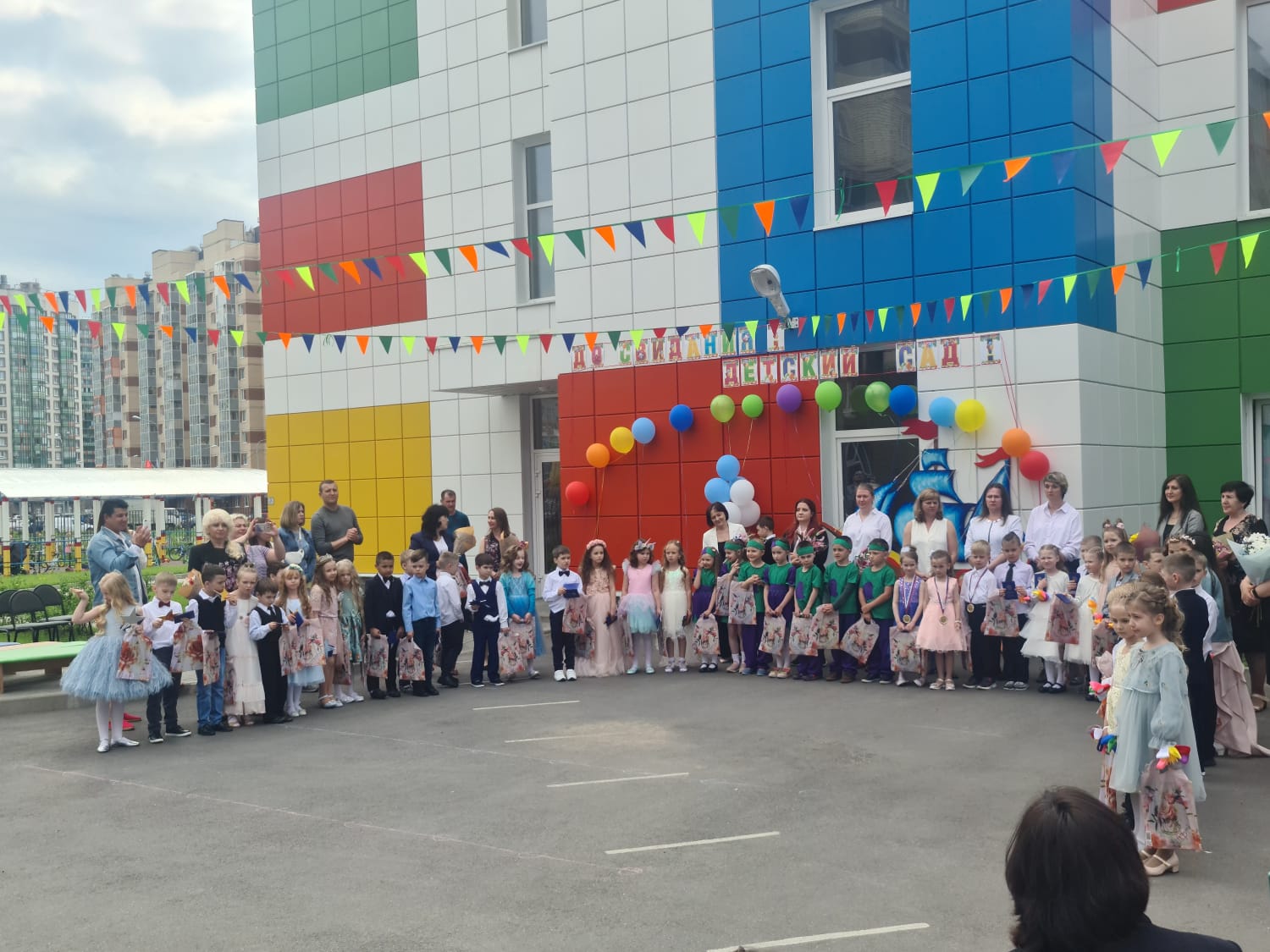 Выпускники детского сада теперь первоклассники
Фотоальбом
Пользователь
1 сентября – начало учебного года и все ученики идут в школу
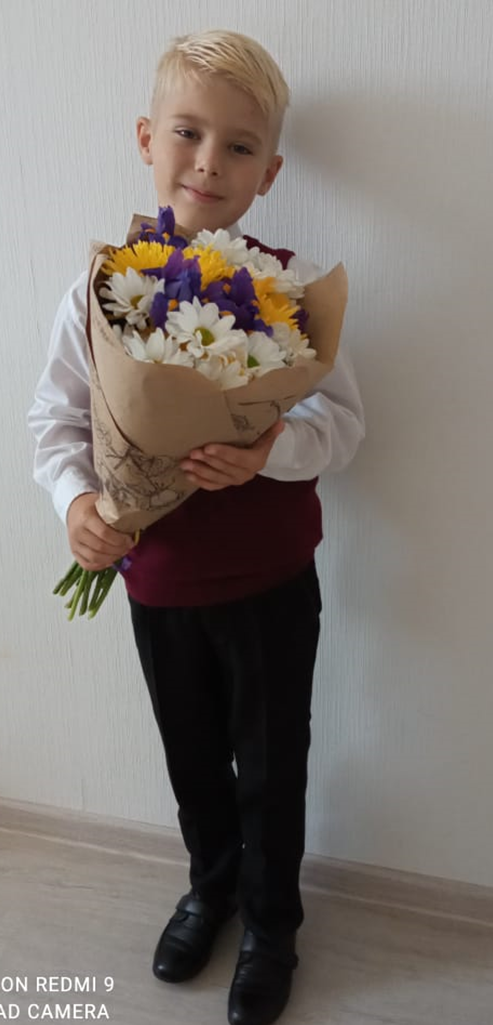 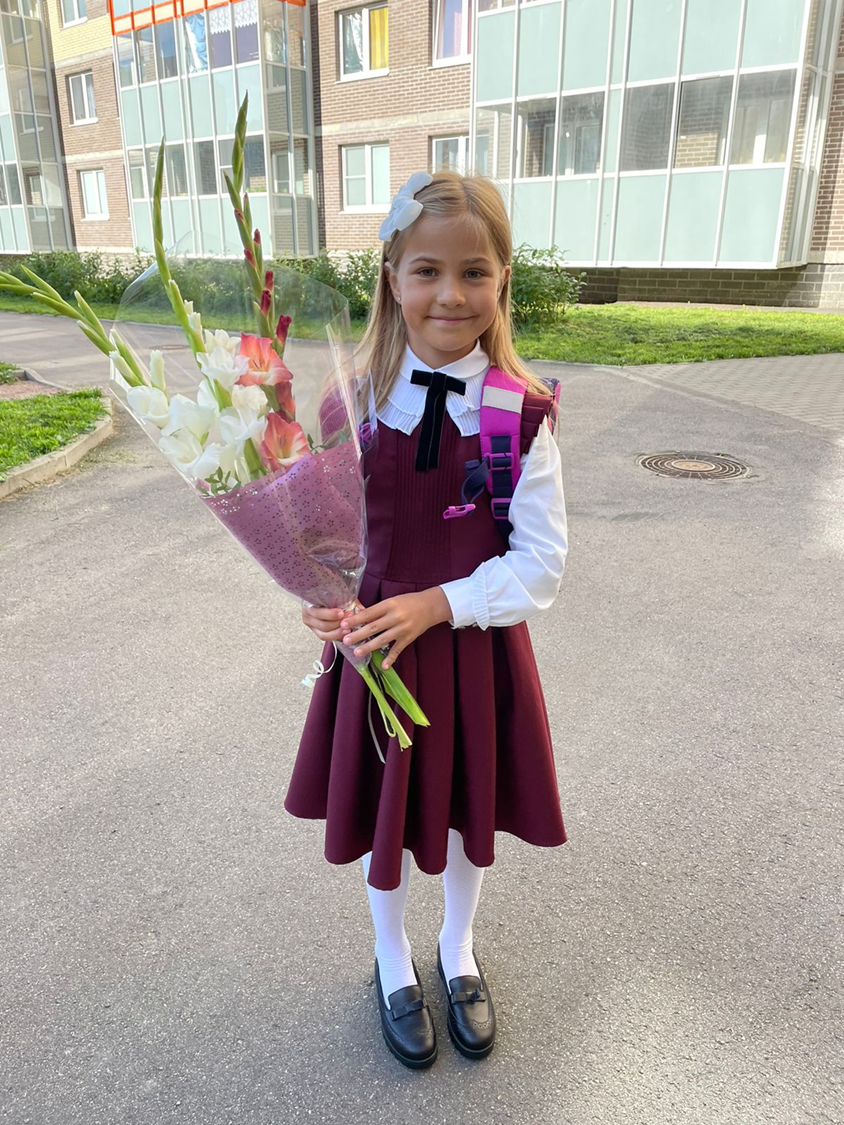 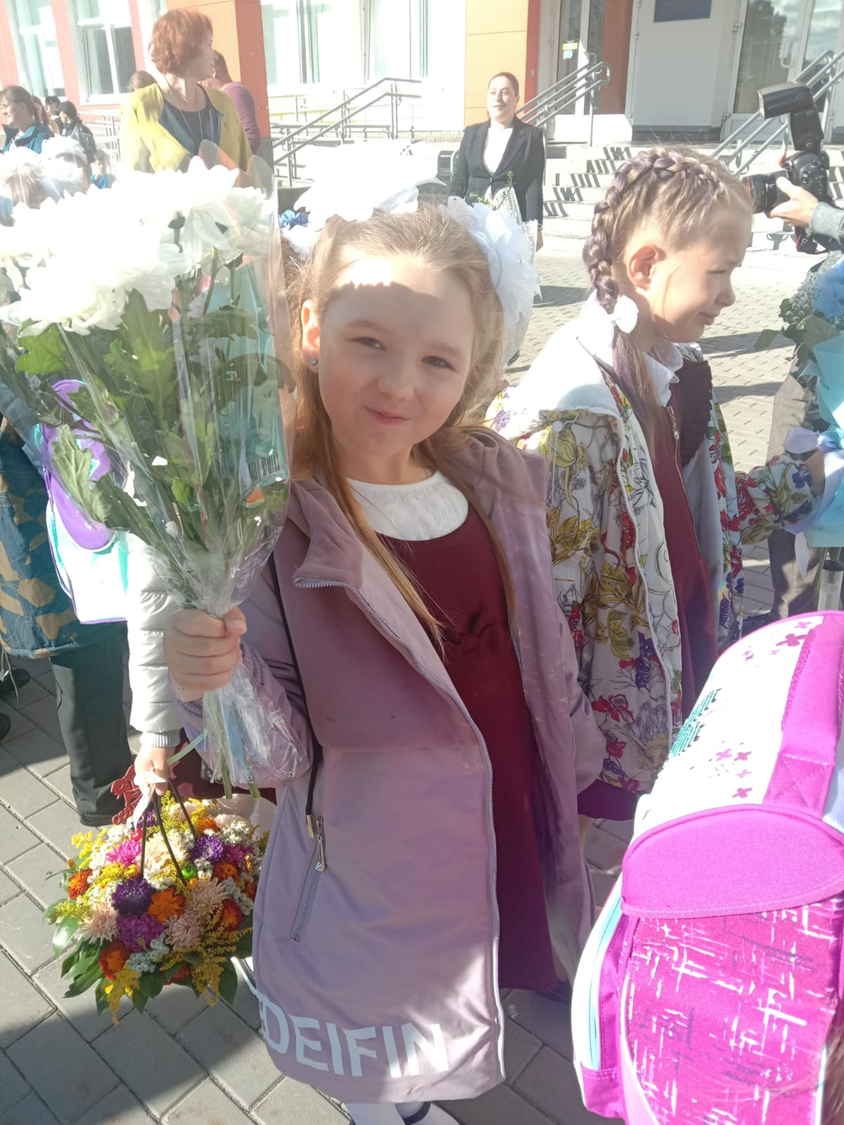 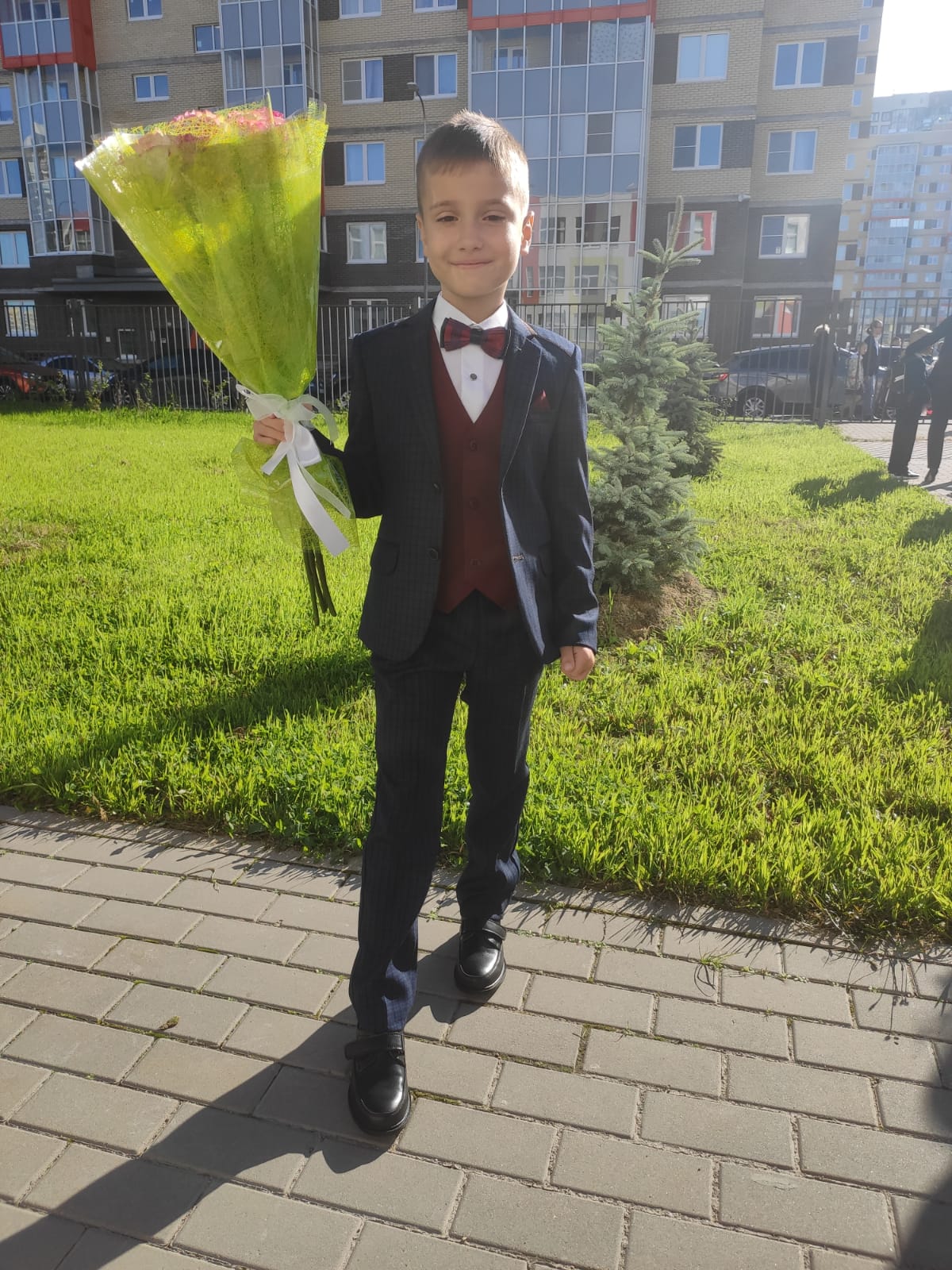 Учебный год стартует с торжественной линейки
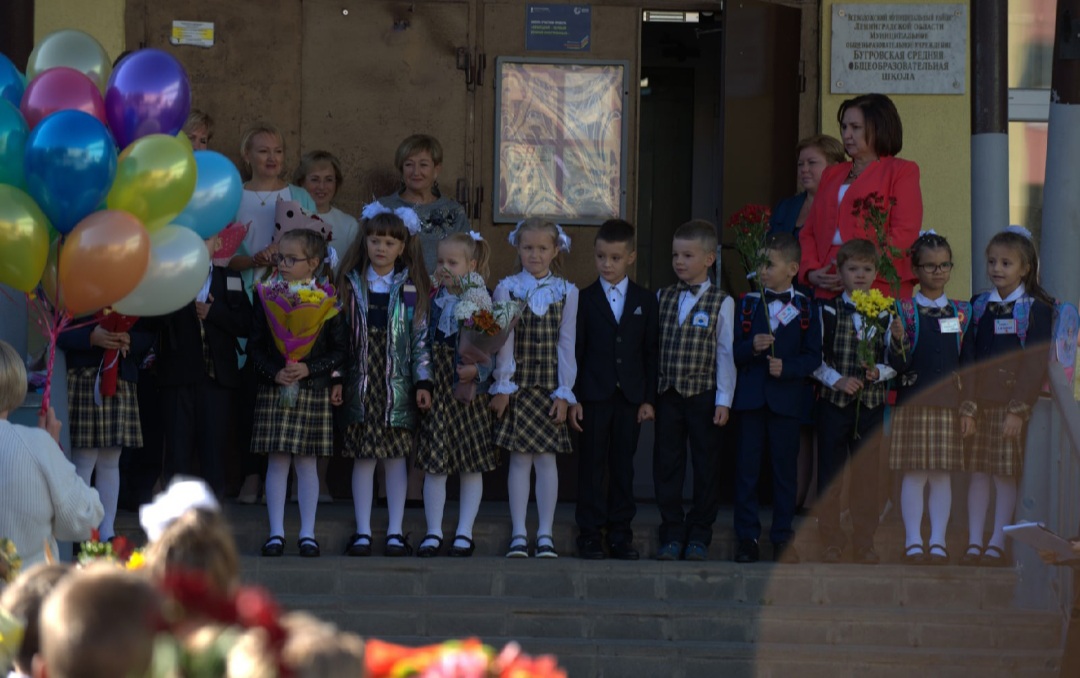 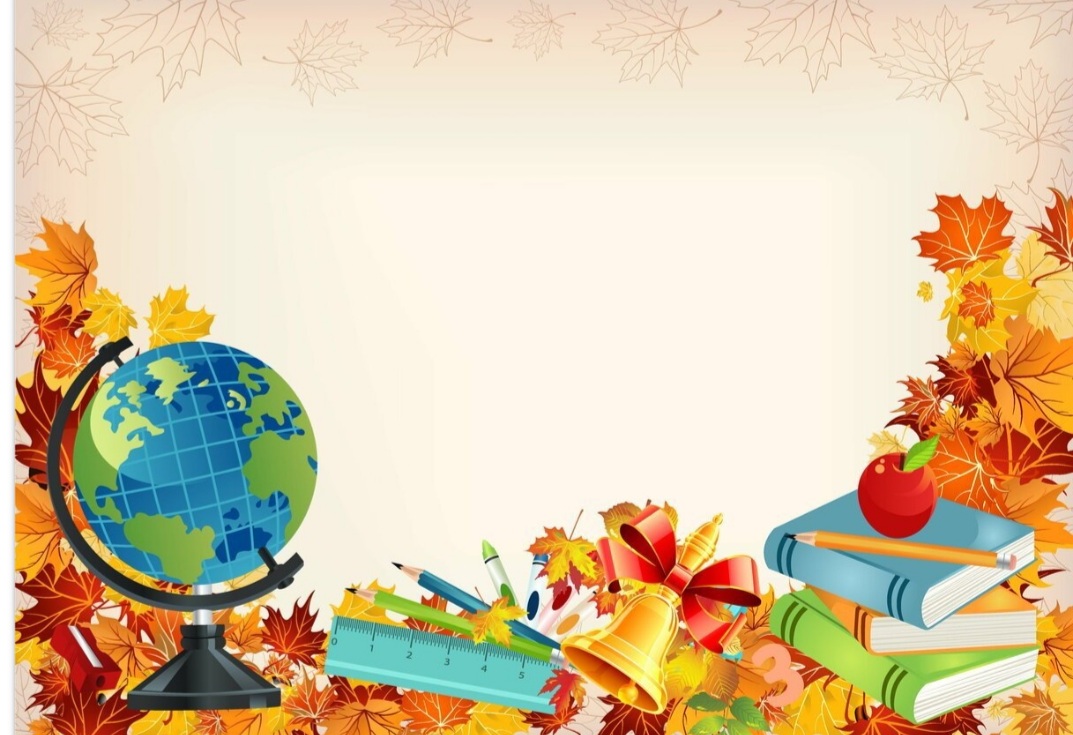 Все дети собираются классами вместе с классными руководителями и строятся у школы
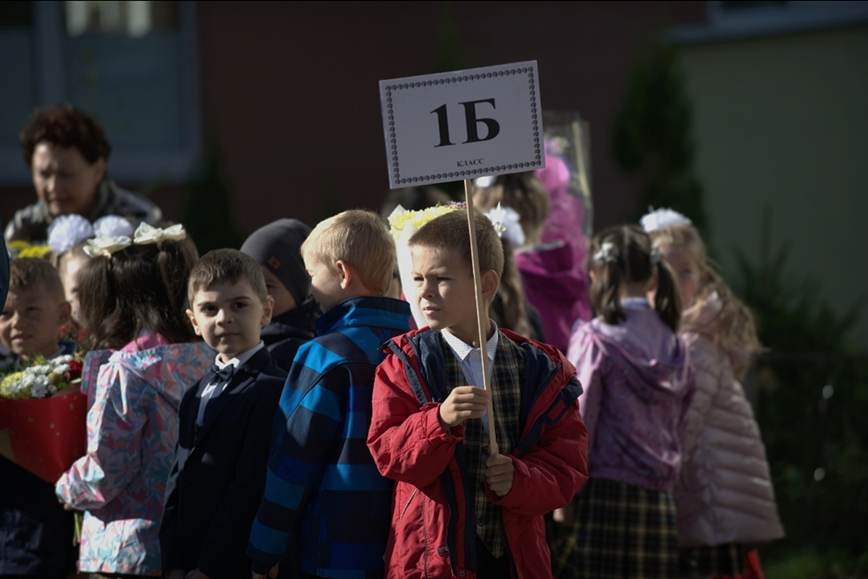 Под звуки барабана вносят флаг школы
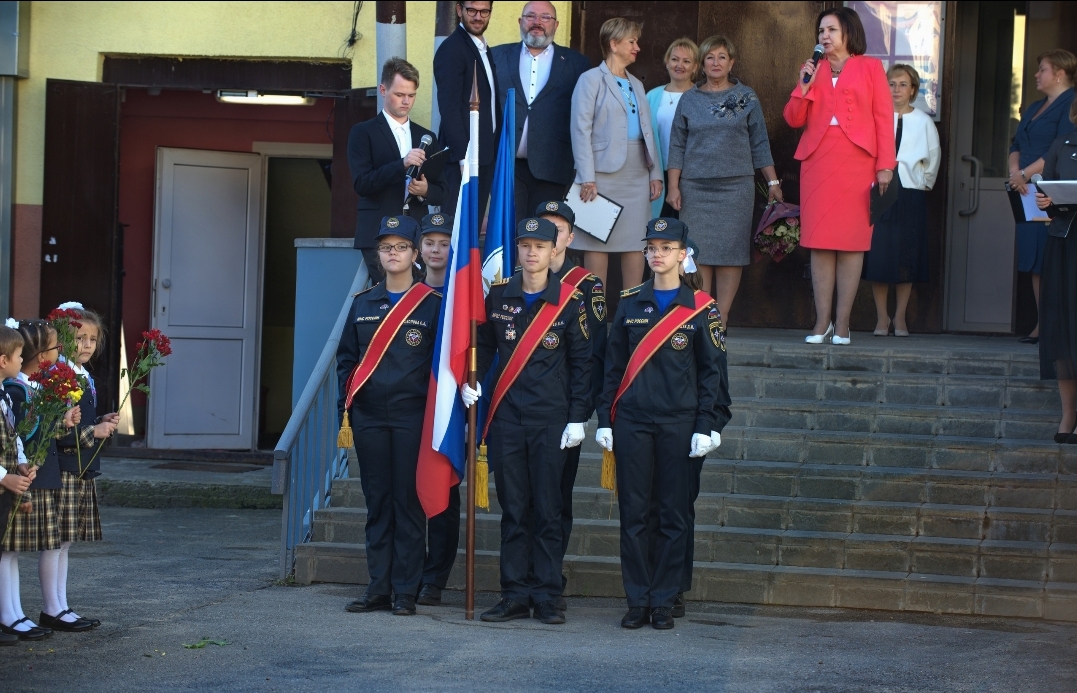 Линейку начинают с первого звонка
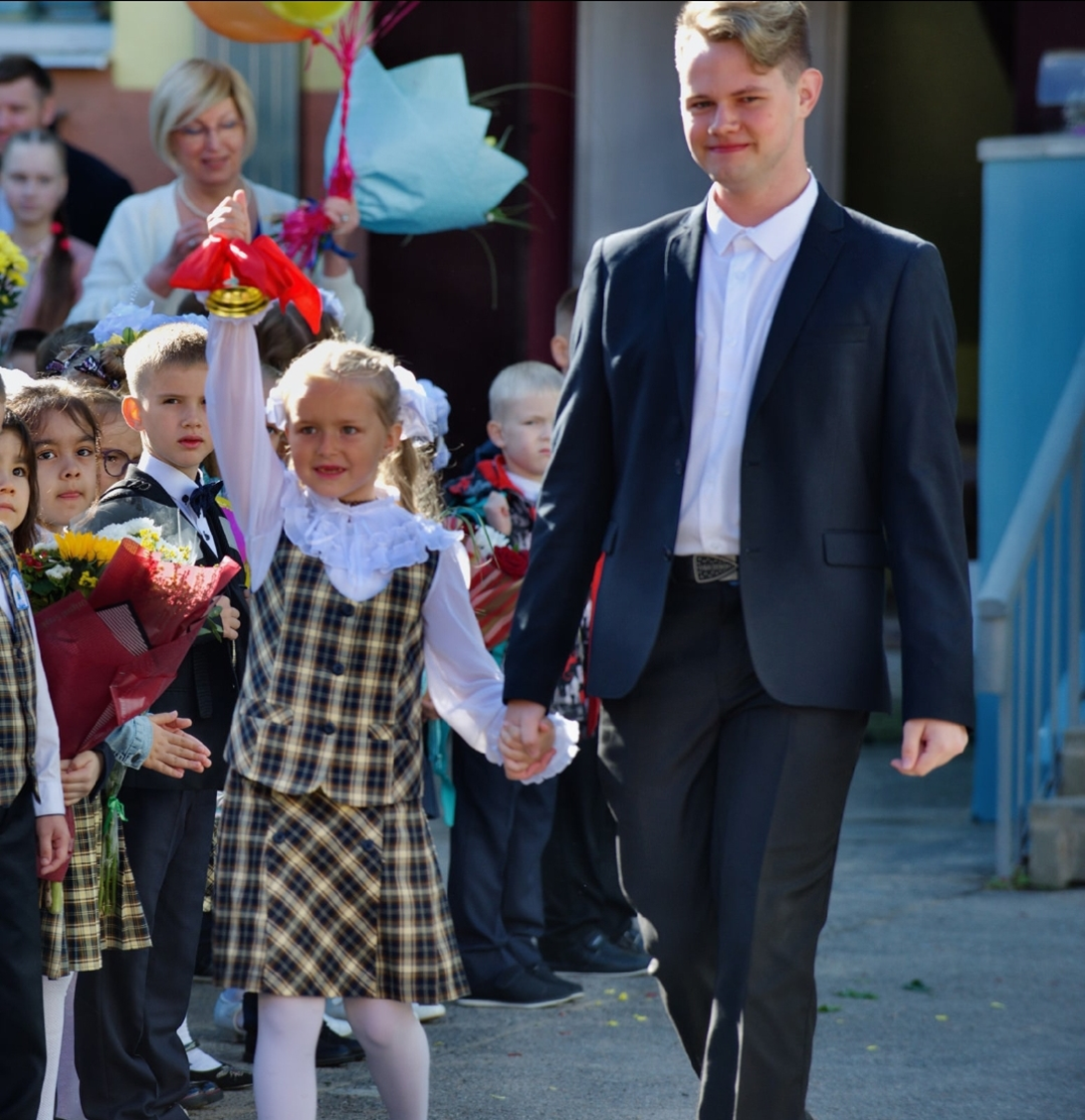 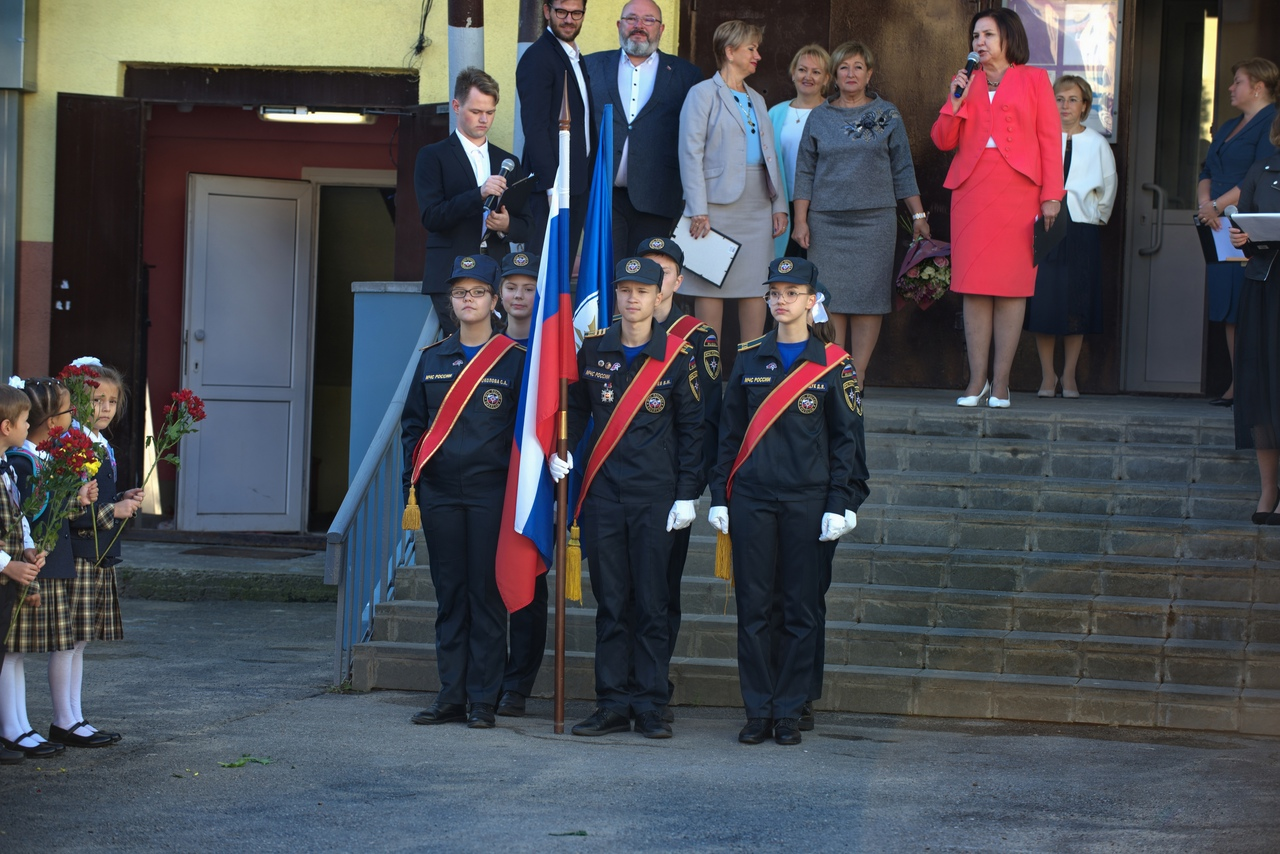 В этот день всех учеников поздравляет директор школы
к  поздравлениям присоединились глава администрации
 МО «Бугровское сельское поселение» Купина И.В. и  глава  МО «Бугровское сельское поселение» Моисеева  Е.В.
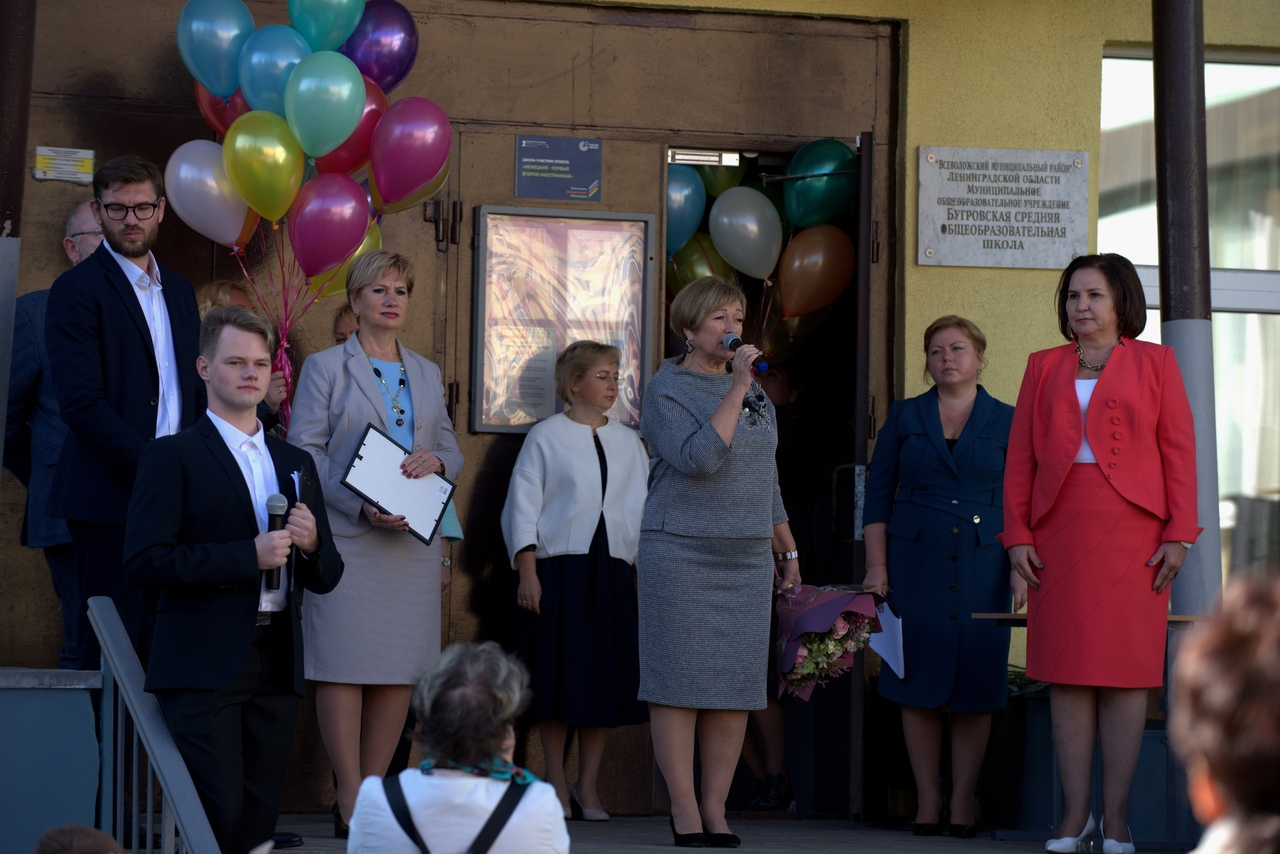 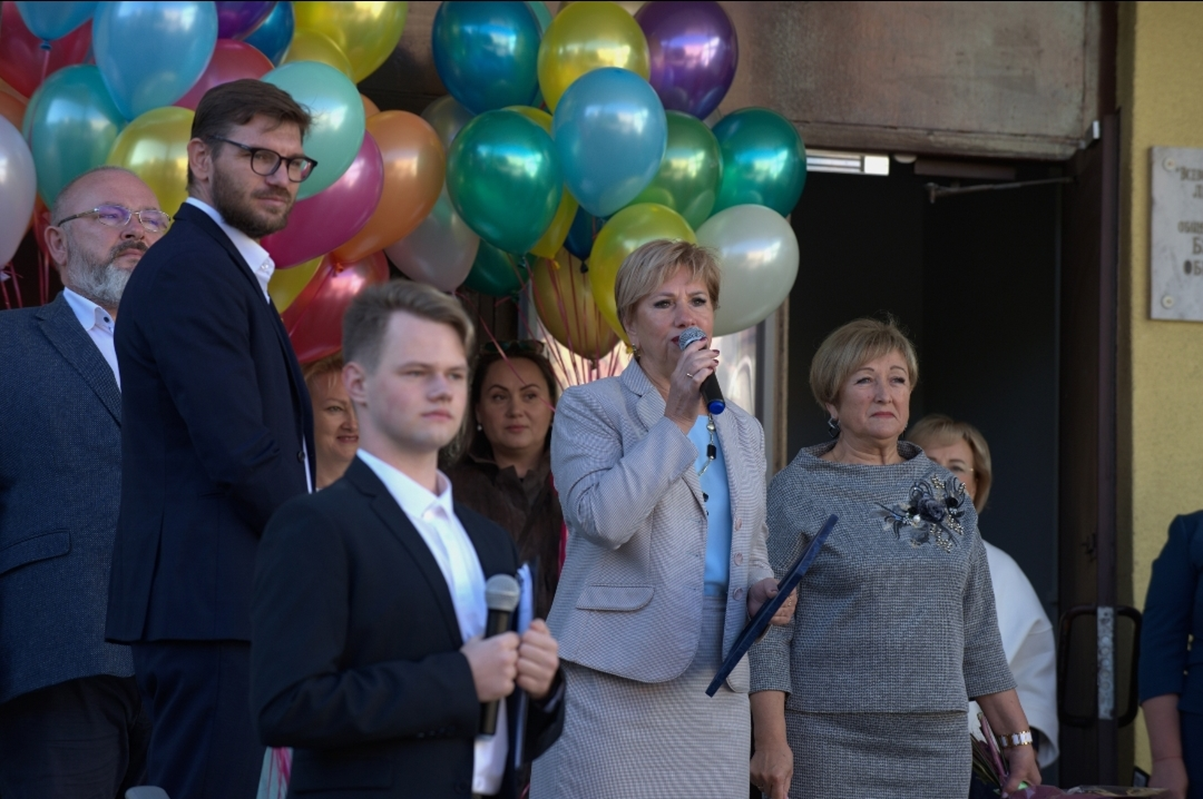 поздравили ребят старшеклассники и родители,
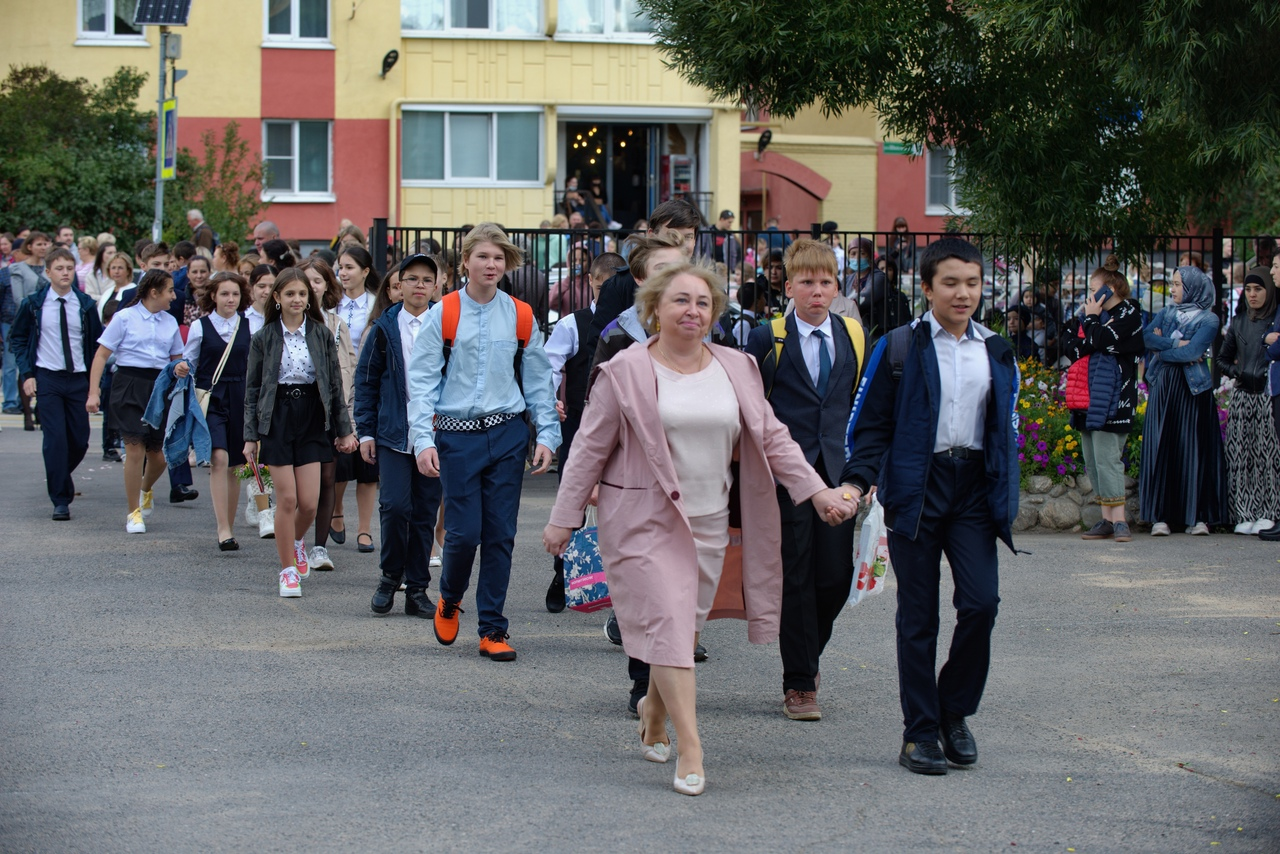 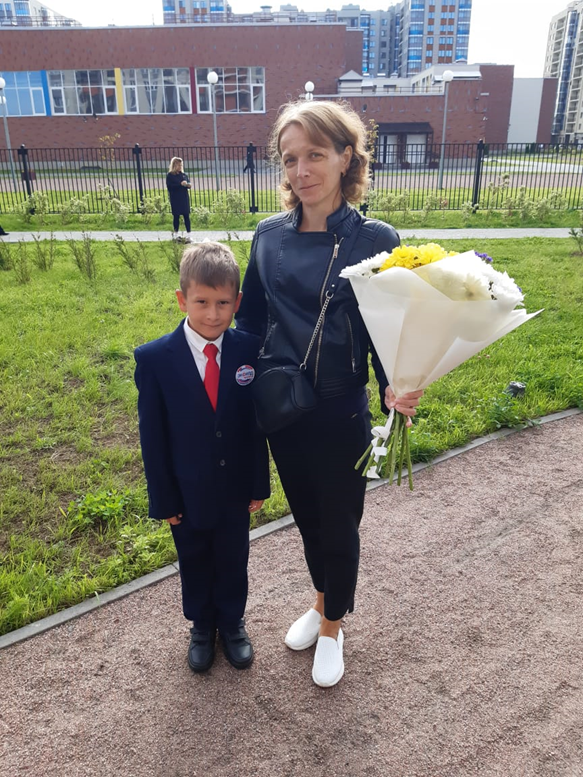 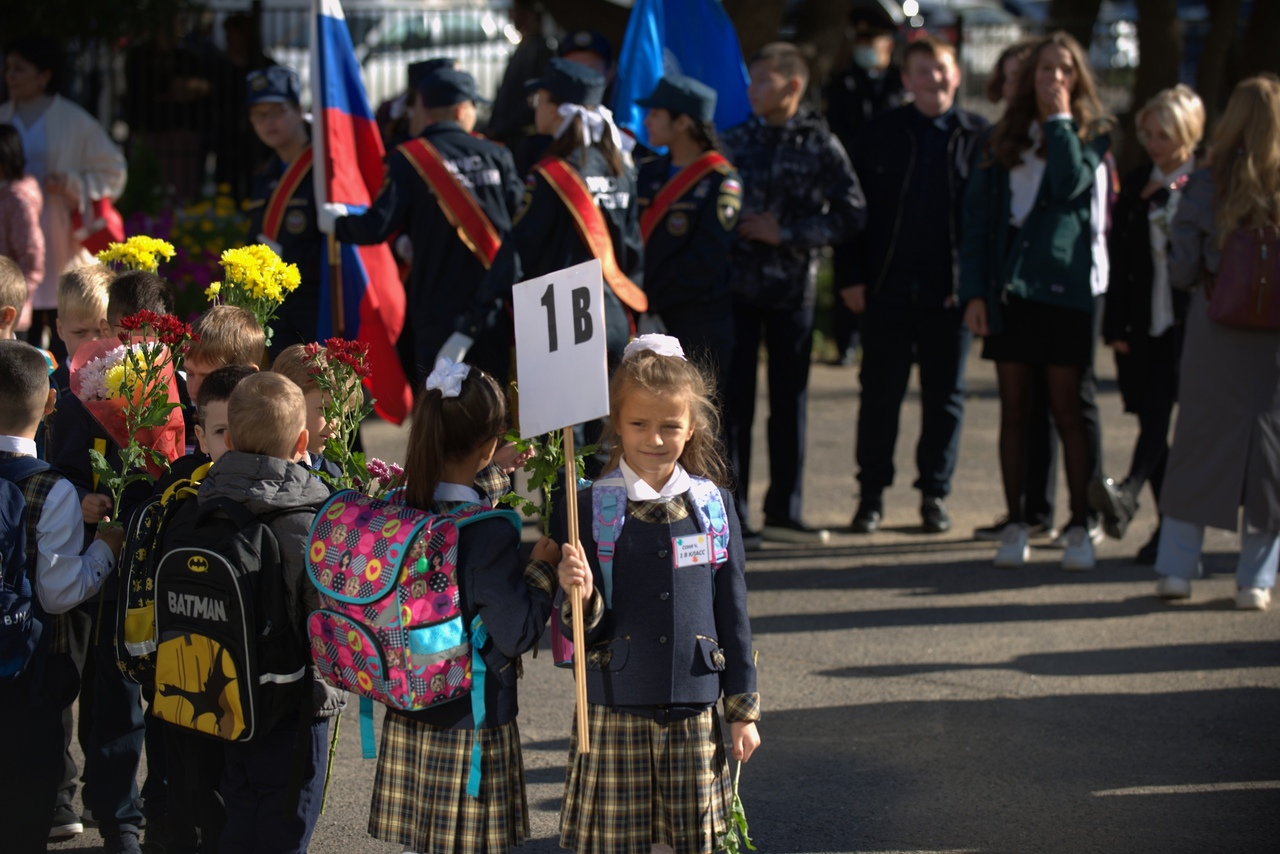 После торжественной линейки в классах проводится урок Мира
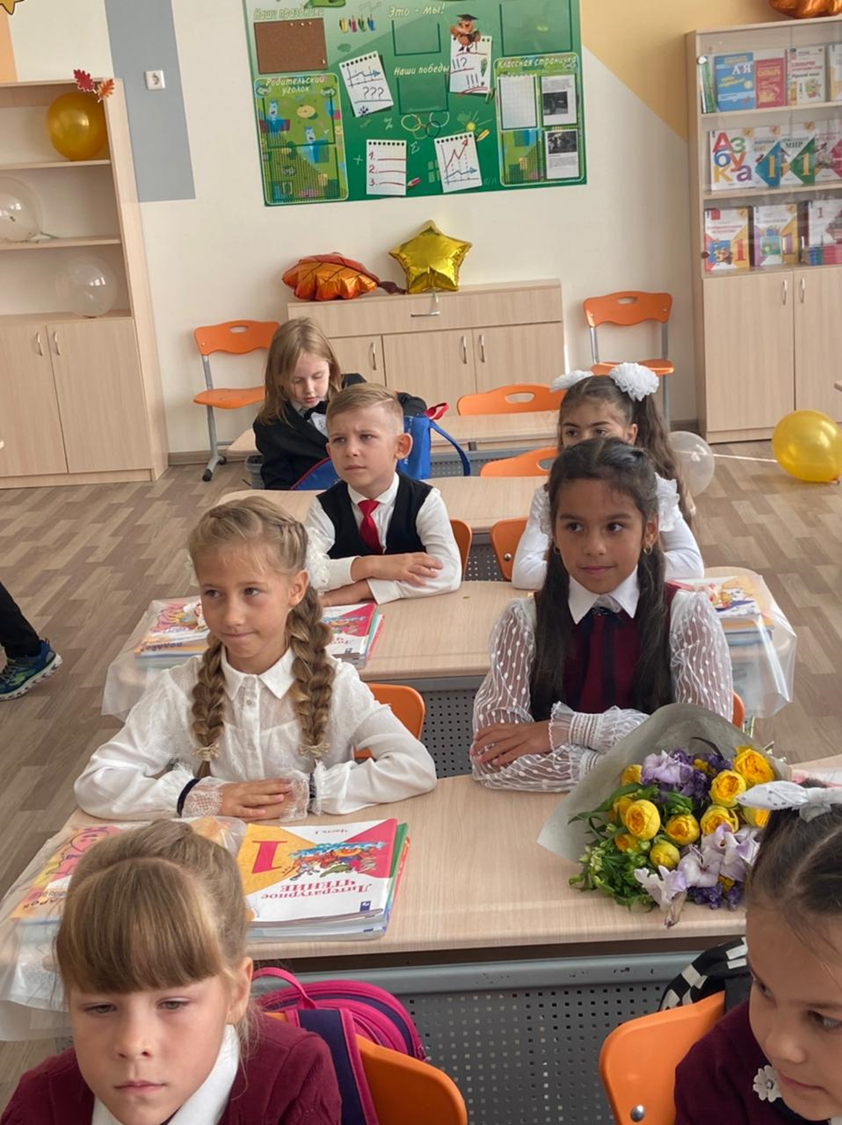 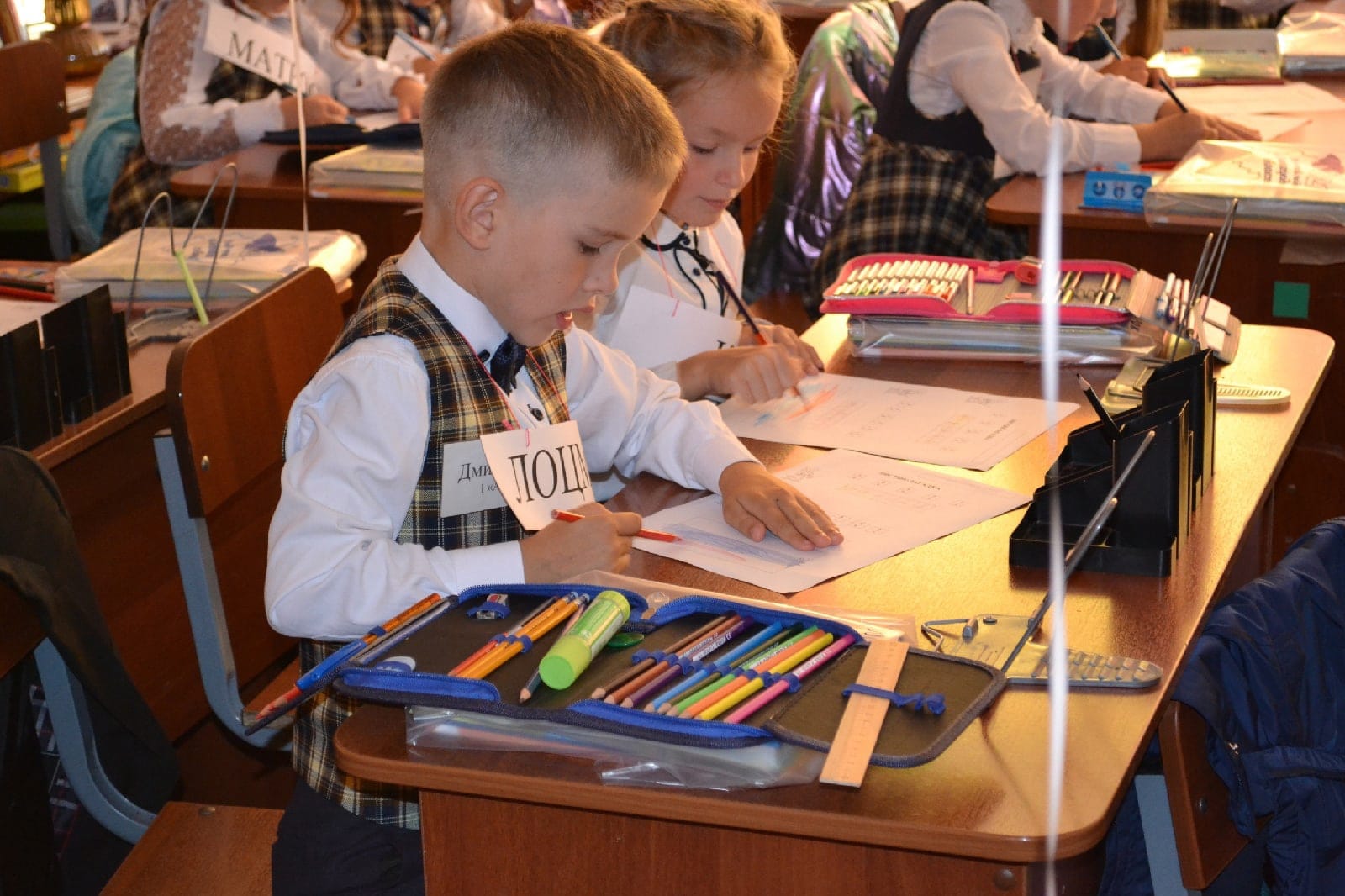 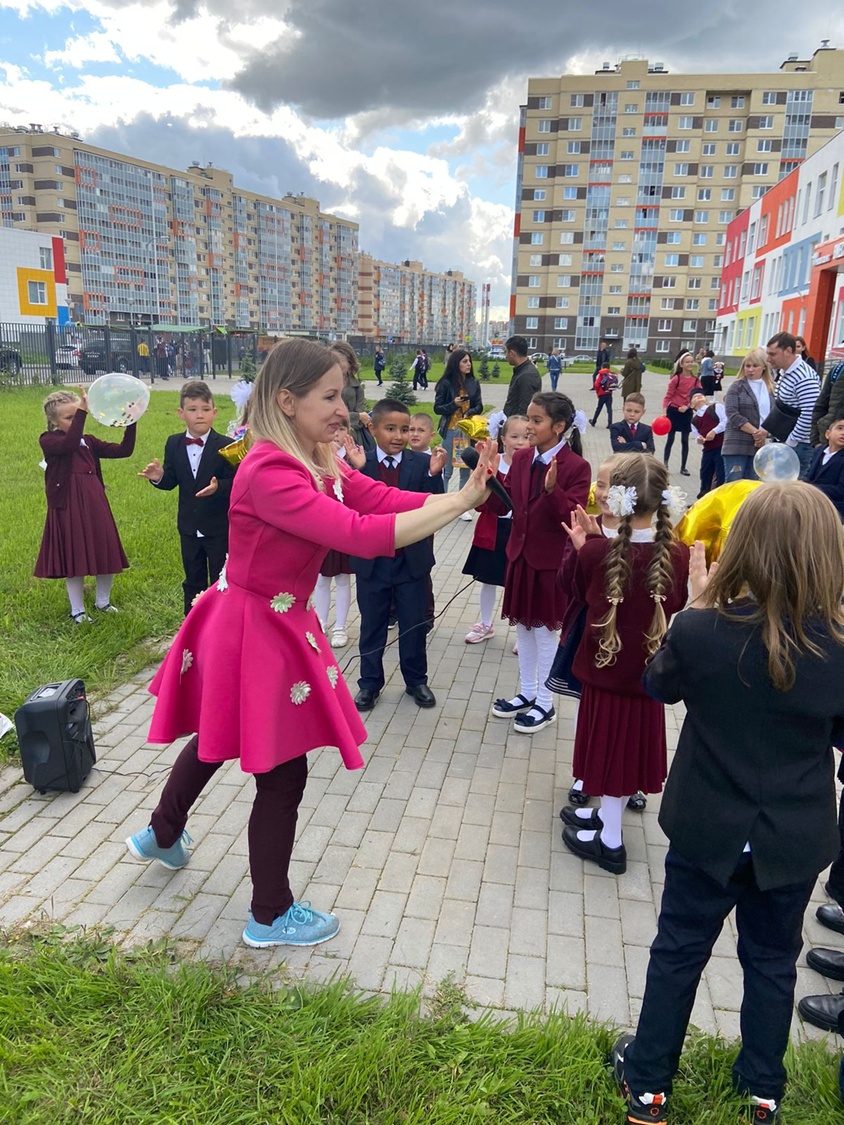 Заканчивается День знаний
развлечениями для детей
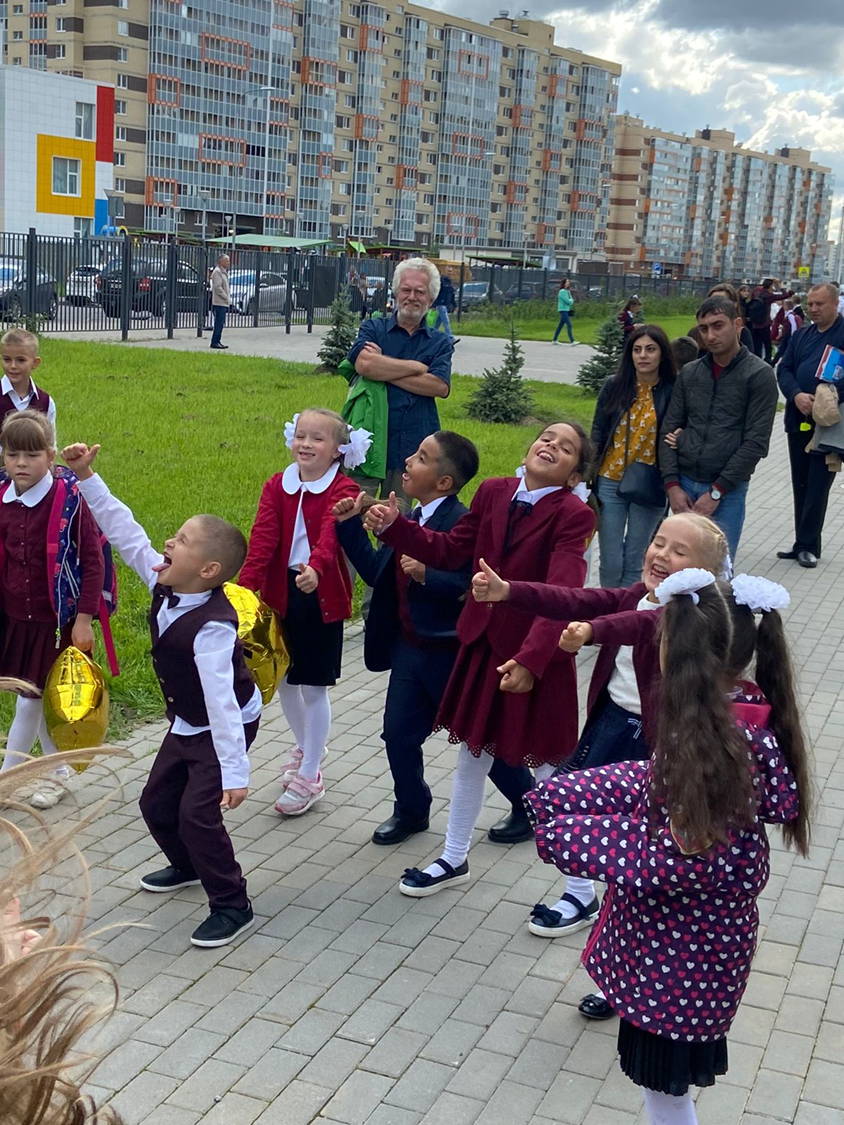 Поздравляем наших первоклассников и желаем им доброй и интересной дороги по странам знаний
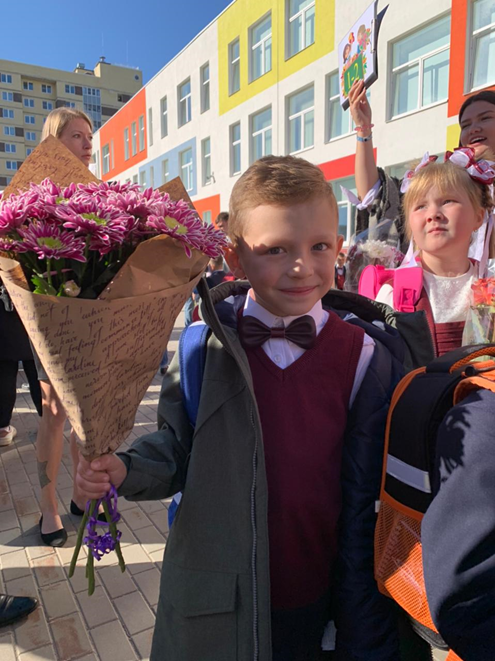 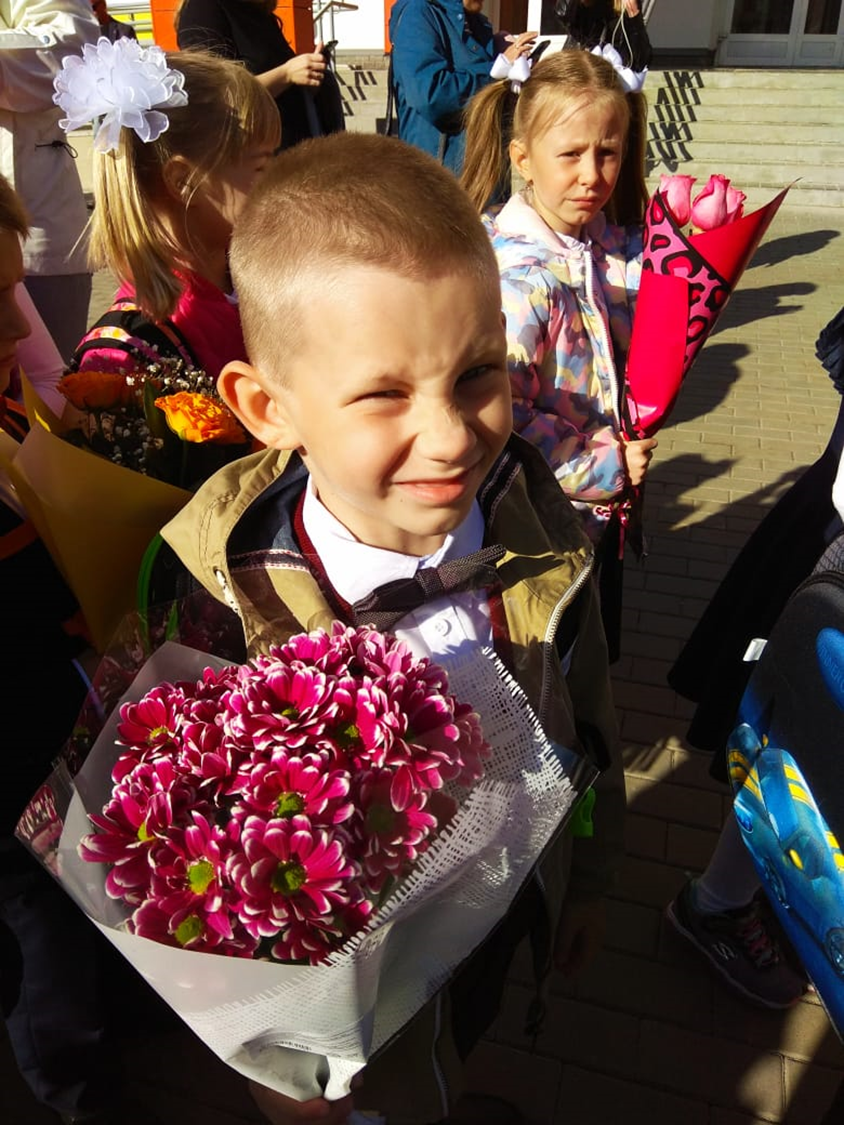 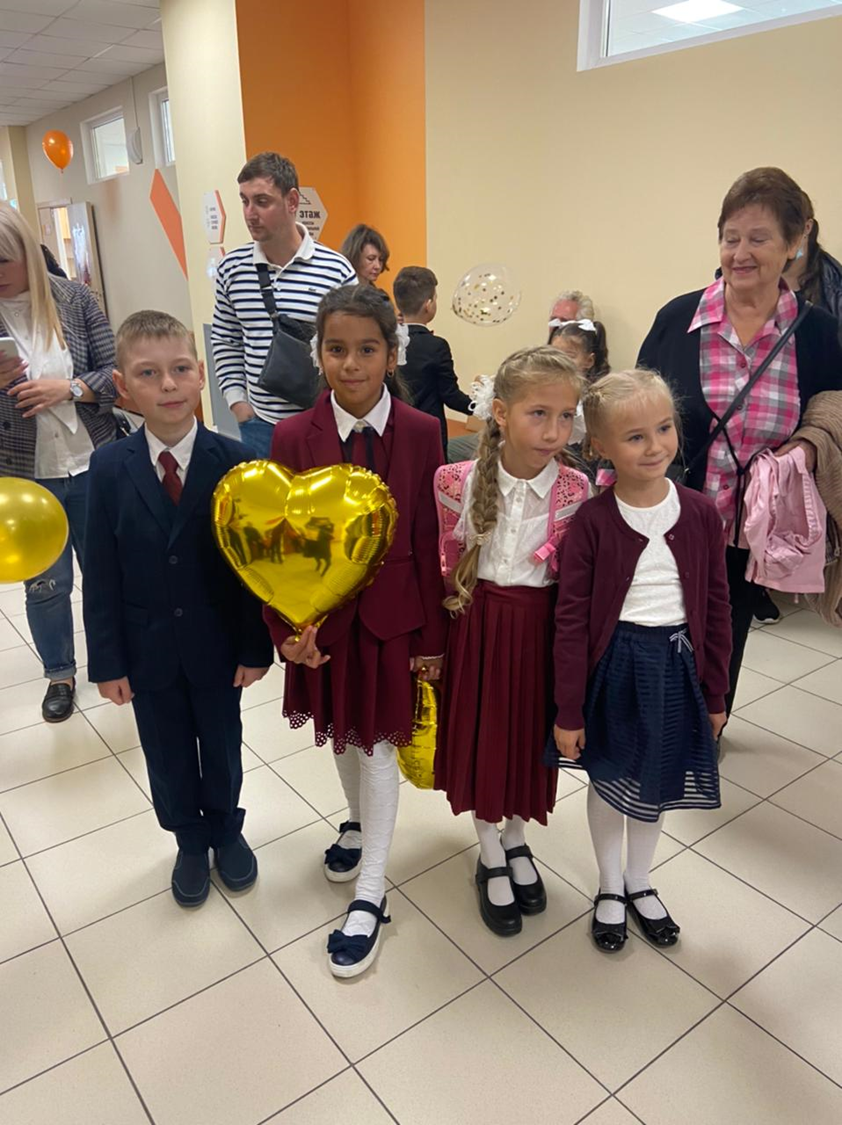 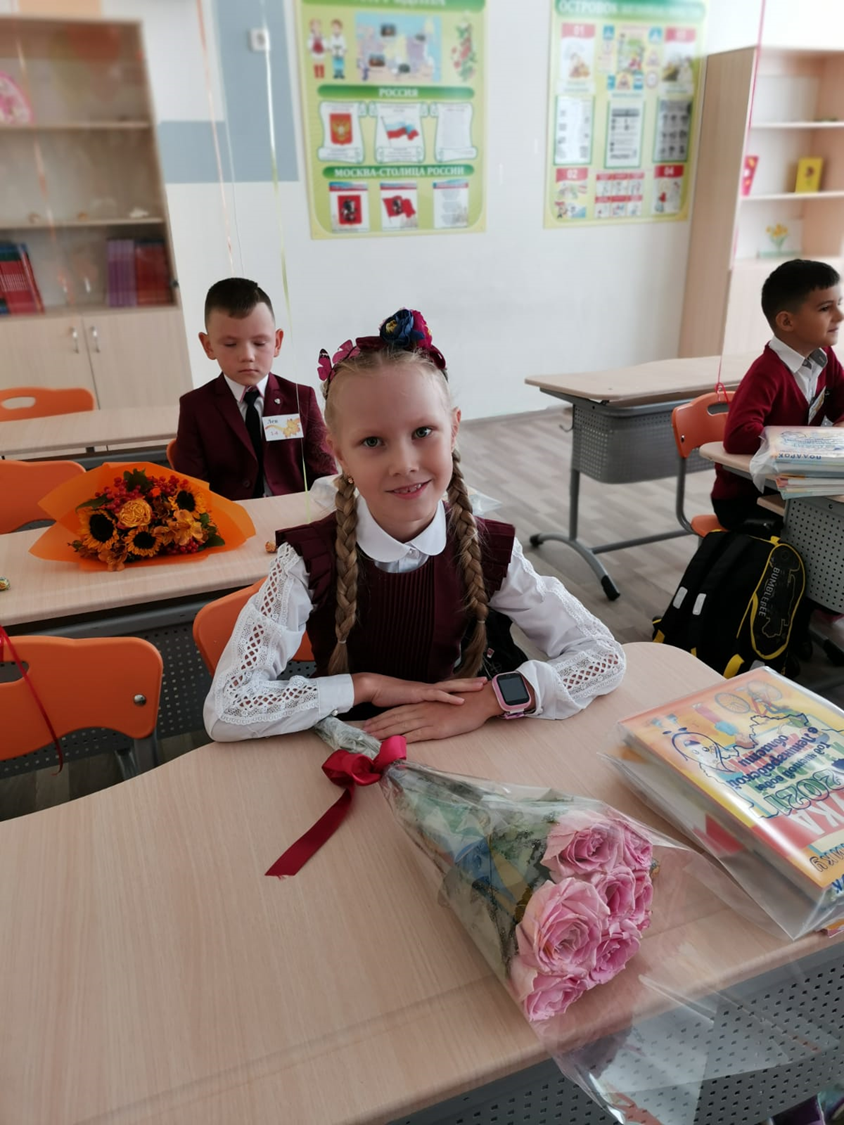